Systém
Část a celek
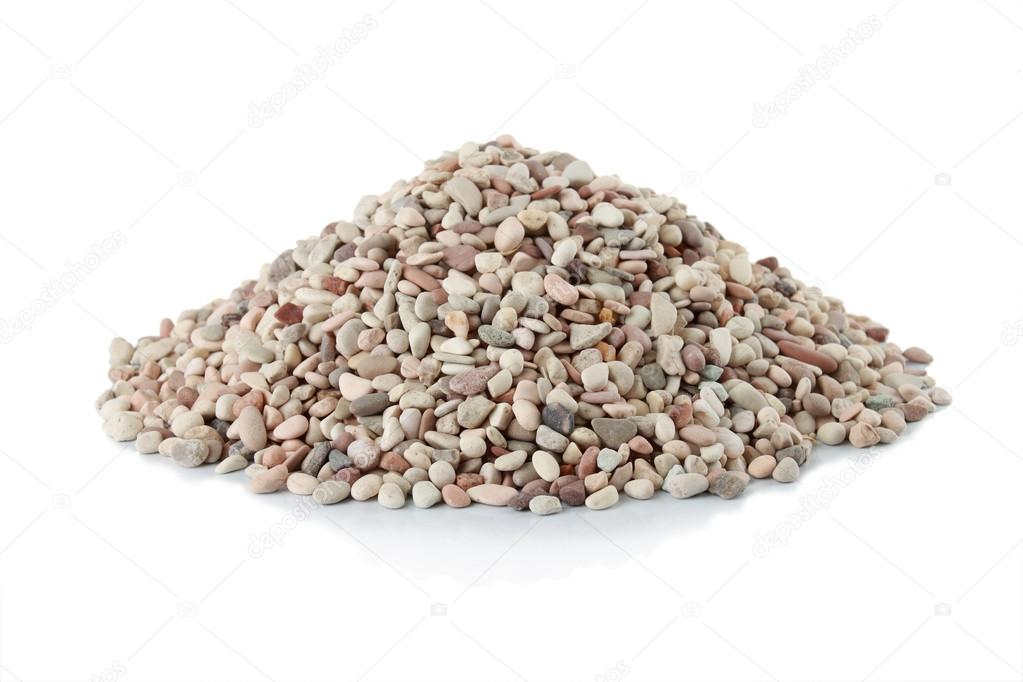 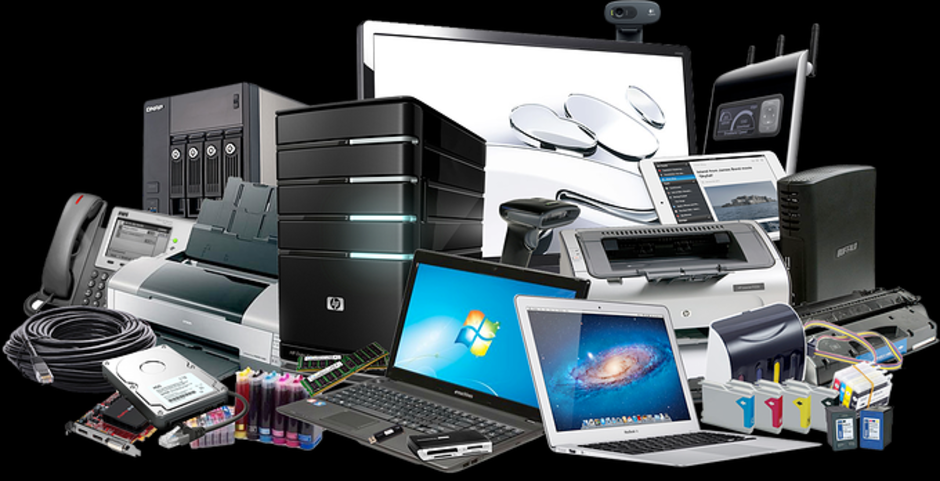 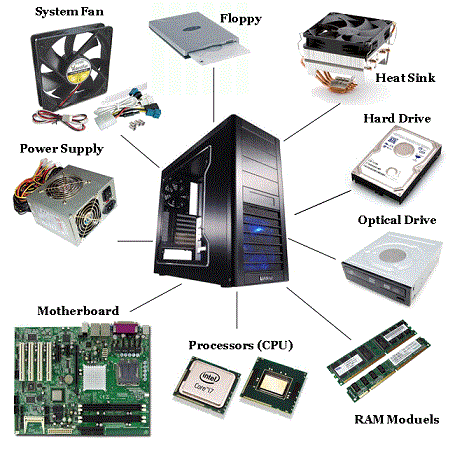 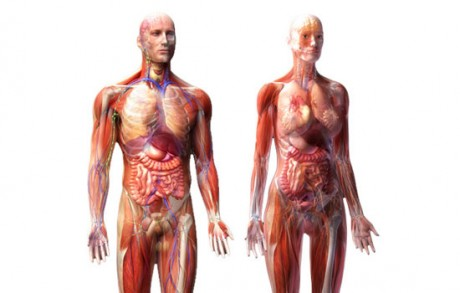 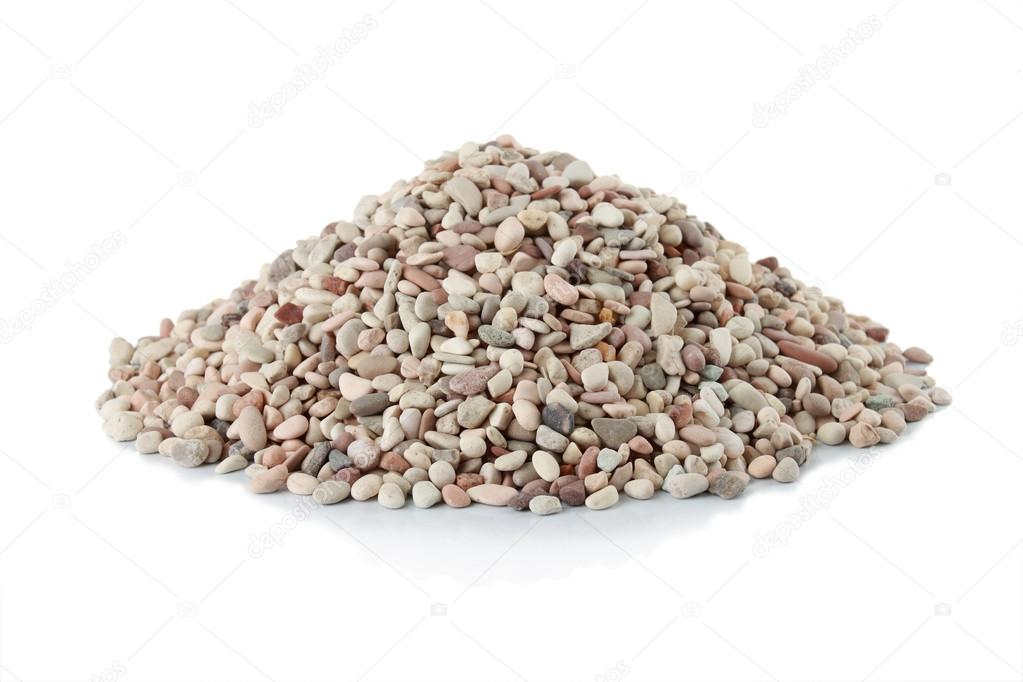 Jak to drží v celku/pohromadě?
Vnější síly (gravitace…)


Vnější síly + vnitřní vazby


Vzájemná provázanost
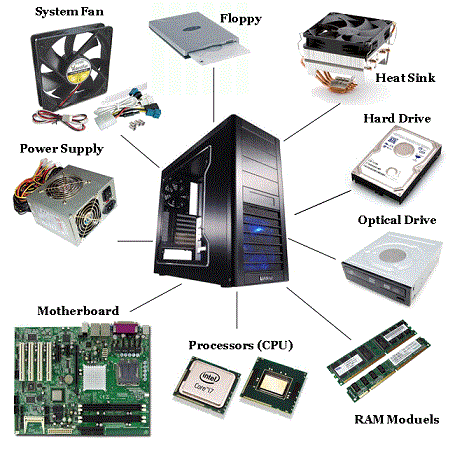 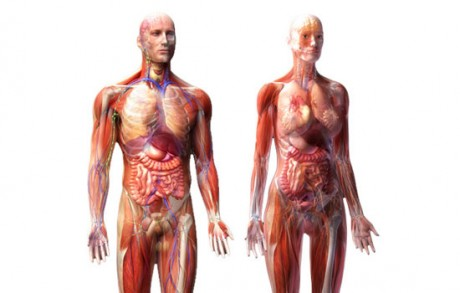 Definice systému
Epistemologická
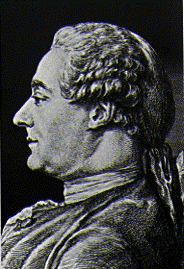 Étienne Bonnot de Condillac
Systém je to, co umožňuje  lidskému duchu pochopit souvislost
Definice systému
Ontologická
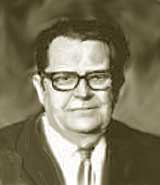 Ludwig von Bertalanffy
Systém je souhrn prvků ve vzájemné interakci...
...ale není redukovatelný na jejich prostý součet, či součet jejich vlastností.
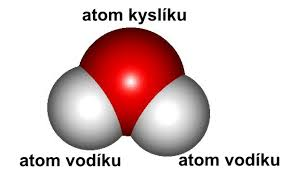 Směs/konglomerát a systém
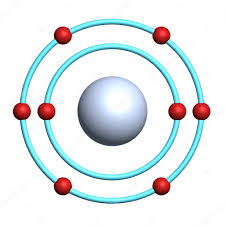 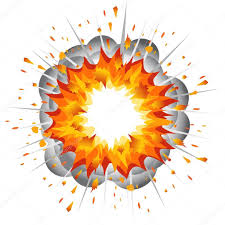 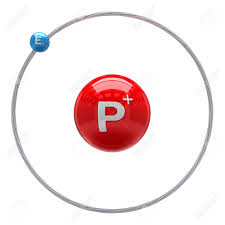 Klasifikace systémů
Podle 
časových charakteristik
statické
dynamické
vazby na okolí
uzavřené
otevřené
regulačních schopností
stabilní
nestabilní
Zpětnovazební systémy
Zpětná vazba
kladná
záporná





 Systém s autoregulací
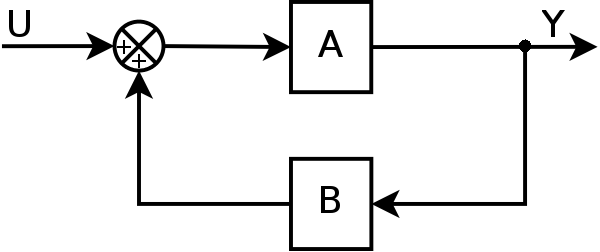 Klasifikace systémů
Podle 
časových charakteristik
statické
dynamické
vazby na okolí
uzavřené
otevřené
regulačních schopností
stabilní
nestabilní
zpětnovazební
Evoluce (události, nevratnost, čas)
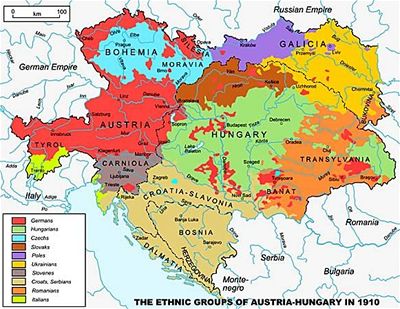 Struktura
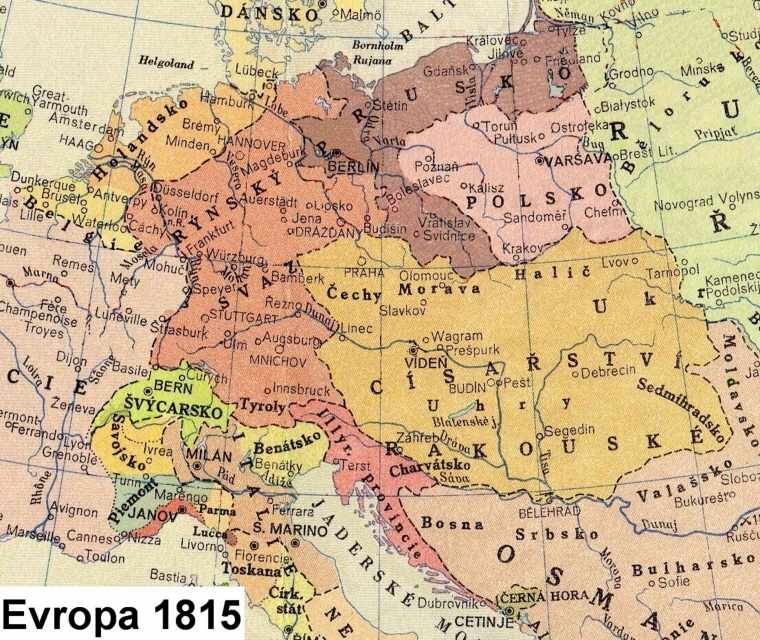 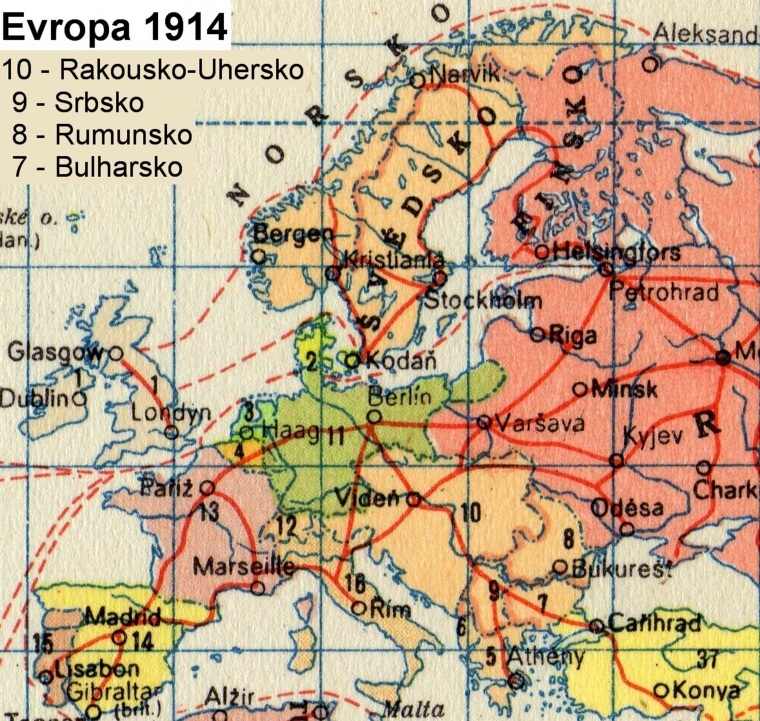 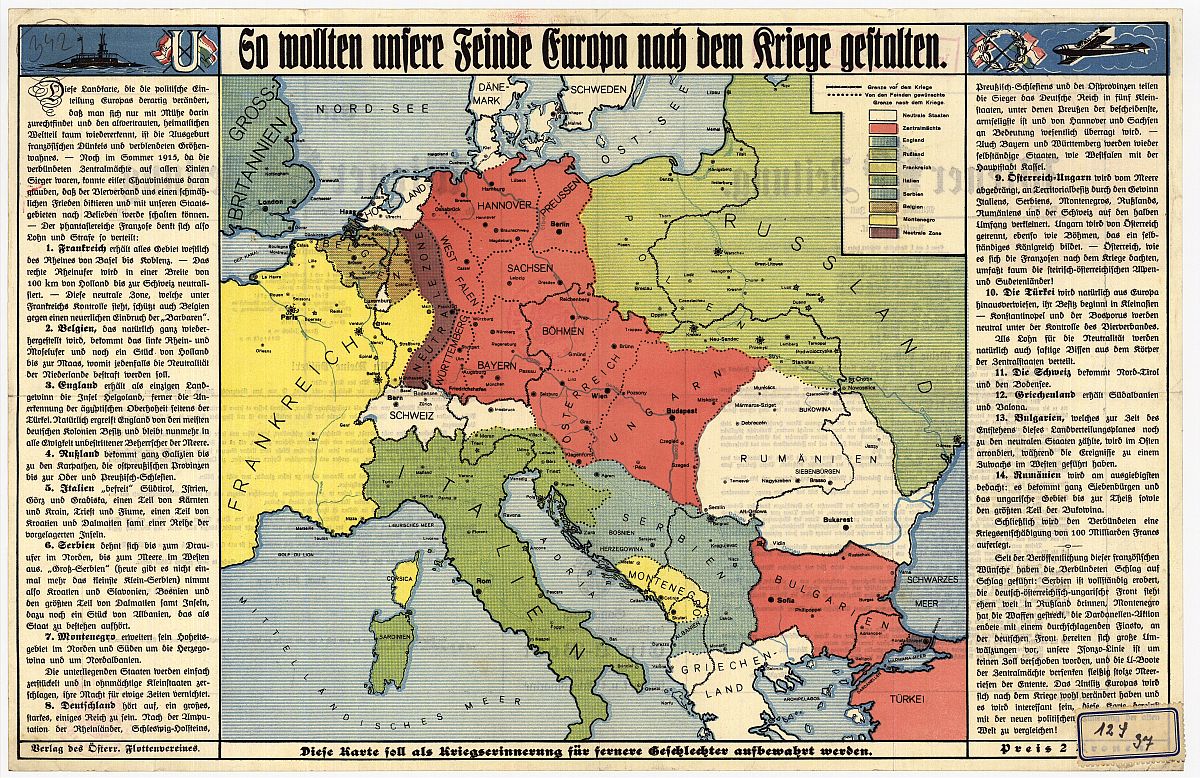 Informace
Informace ve vědách
Teorie systémů – negativní entropie, uspořádanost (termodynamický koncept)
Kybernetika – (auto)organizace, struktura, řízení

Kvantitativní - míra určitosti (jistoty, rozlišení, uspořádanosti) přenášené zprávy (srovnávána s neurčitostí u příjemce) (např. Claude Shannon)
Kvalitativní – strukturovanost systému
Sémantická a strukturní informace
I. jako sdělení

Zdroj – přenosový kanál – příjemce
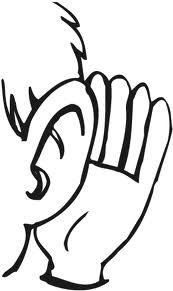 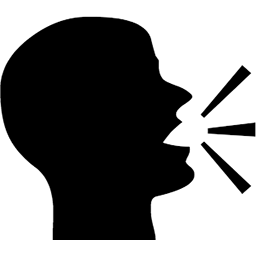 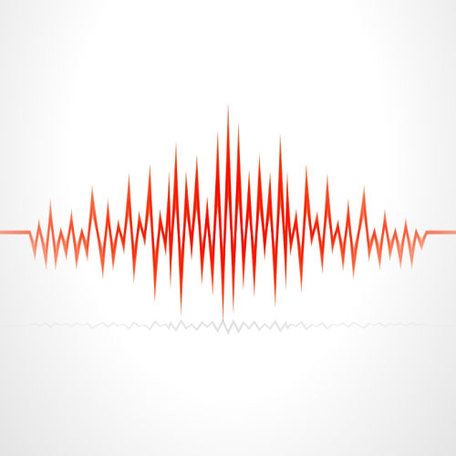 Sémantická a strukturní informace
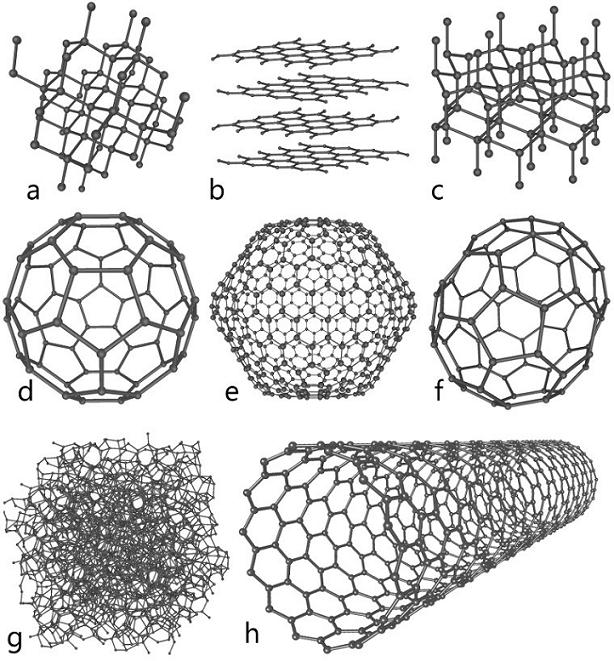 I. jako uspořádání, struktura o sobě
Několik příkladů rozmanitosti struktur z atomů uhlíku: a/ diamat, b/ grafit (tuha), c/ minerál lonsdaleit, d/ C60 – buckyball, e/ sférický fulleren C540, f/ fulleren C70, g/ amorfní uhlík, h/ jednovrstevná uhlíková nanotrubička (může být i z milionu atomů). c: Michael Ströck
http://www.osel.cz/5174-buckyballs-ve-vzdalene-mlhovine.html
Sémantická a strukturní informace
Sex po telefonu 			vs. 				sex
Žádný obrázek, to by také byla opět jenom sémantická informace.
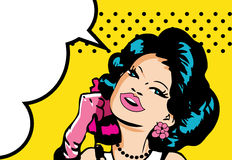 Evoluční ontologie
Od bytí k stávání
Substanční vs. nesubstanční
Kategorie
Relace místo substance
Kauzalita ano, determinismus (?)
Dynamické, chaotické systémy
Komplexnost EO
Ontologie, epistemologie, etika
Nové kategorie
Systém, informace, událost
a souvislosti
Strukturně-informační změny systémů (interní)
Dynamické změny (externí)
Události a relace

Dynamické systémy disipativní struktury  nevratnost originální události  zřetězení událostí >> kauzalita >> zákonitost
				
					 evoluce